CyberSecurity
What is it?
Winnie Yu  & Lisa Lancor
Southern Connecticut State University
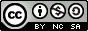 http://creativecom	mons.org/licenses/by-nc-sa/4.0/
[Speaker Notes: Please give author attribution when using these slides.
Downloaded from engage-csedu.org]
Cyber security focuses on protecting computers, networks, programs and data from unintended or unauthorized access, change or destruction.
[Speaker Notes: Source: Winnie Yu  & Lisa Lancor, Southern Connecticut State University. Downloaded from engage-csedu.org.]
Cybersecurity Jargon
The field of cybersecurity is evolving day by day.
Keeping up with the the jargon can be quite fun.  Let’s take a look as some of the terms that are used in field of cybersecurity….

We will be talking about “digital forensics” and ”Zero Day attacks” today.
[Speaker Notes: Source: Winnie Yu  & Lisa Lancor, Southern Connecticut State University. Downloaded from engage-csedu.org.]
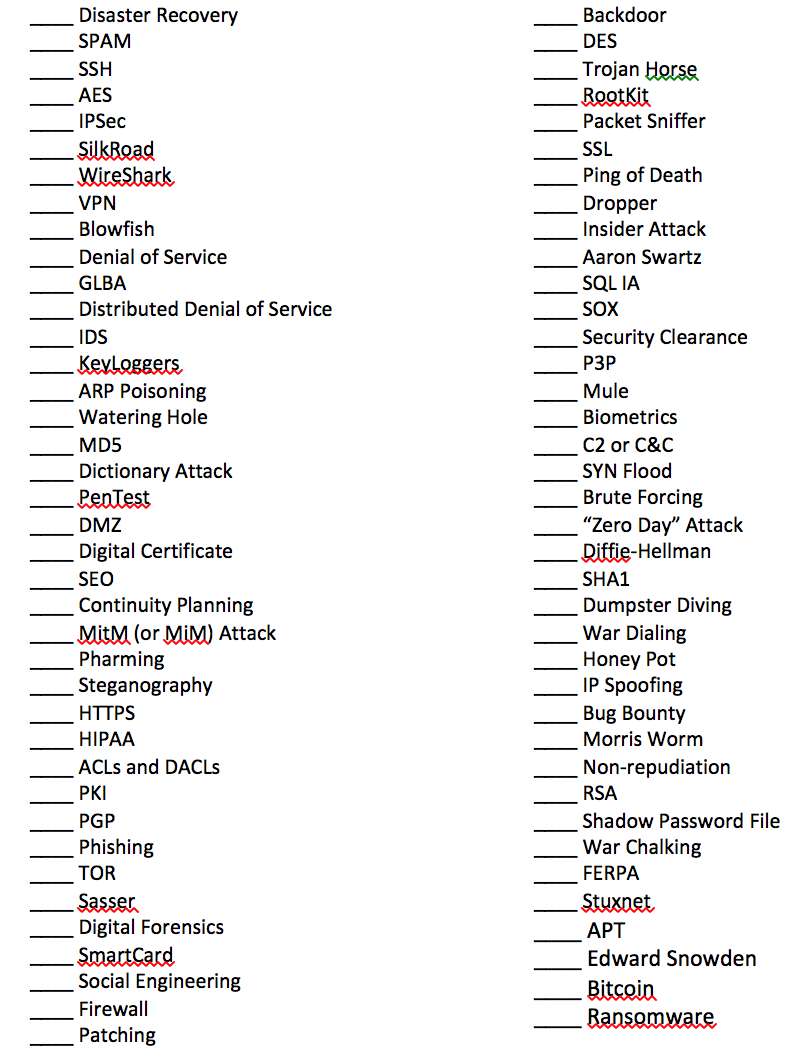 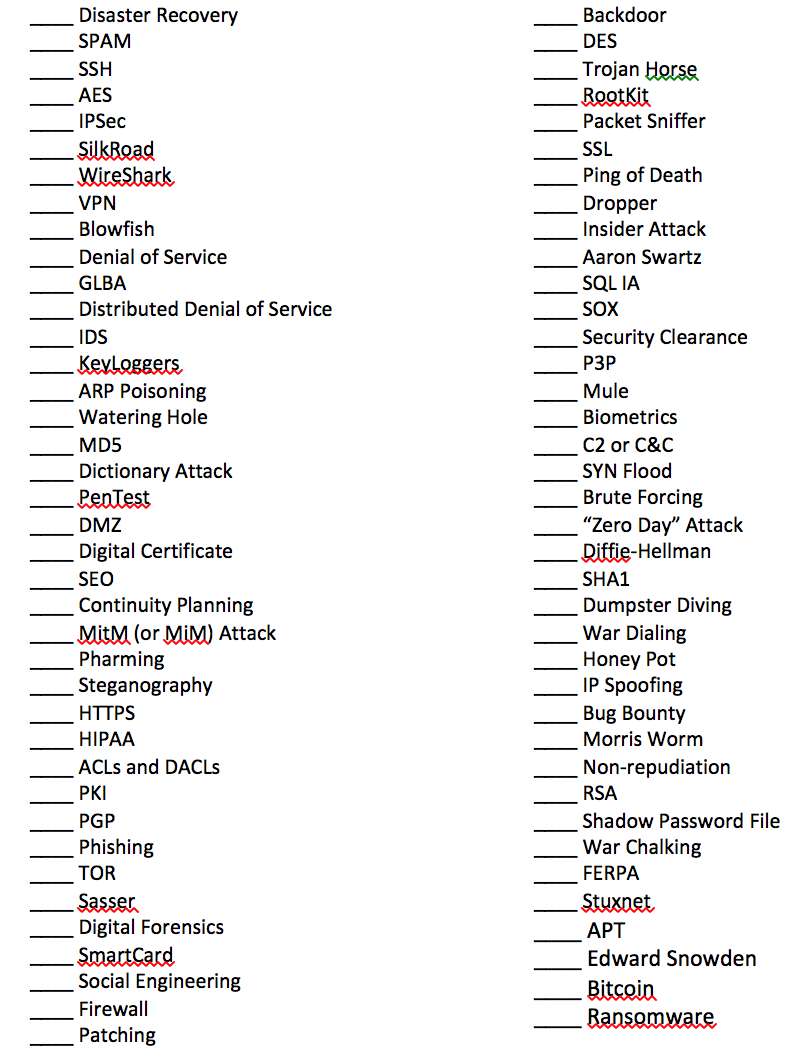 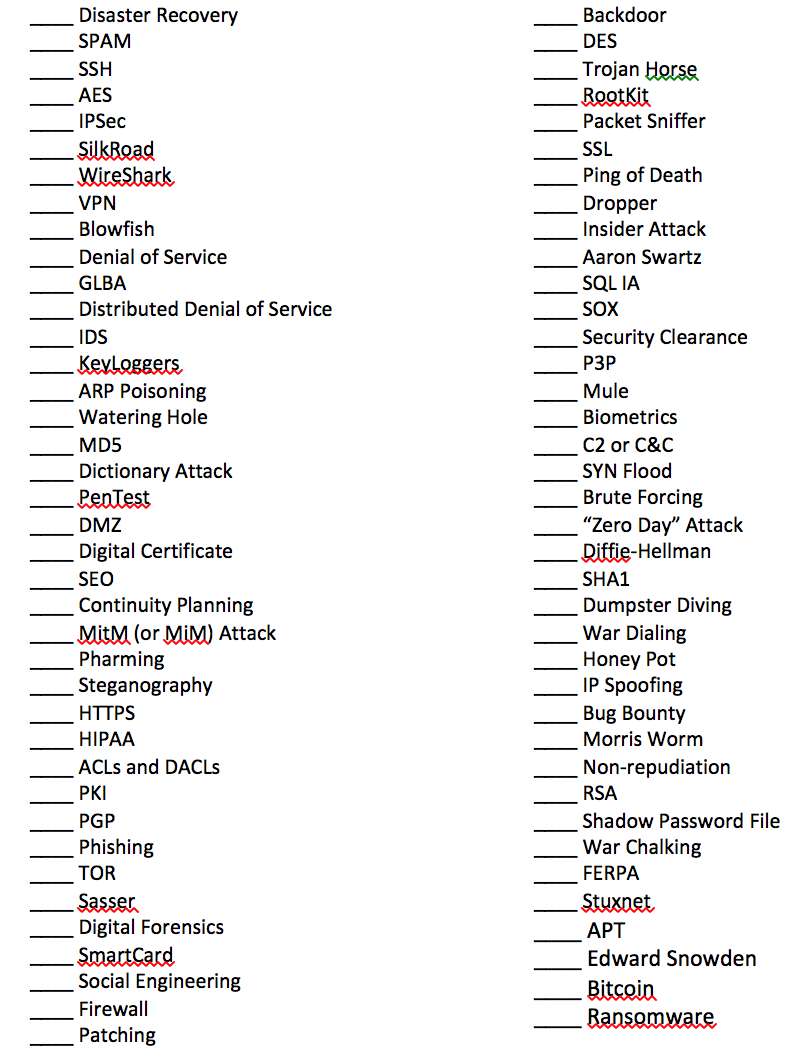 [Speaker Notes: Source: Winnie Yu  & Lisa Lancor, Southern Connecticut State University. Downloaded from engage-csedu.org.]
Credit Cards: How do they work?
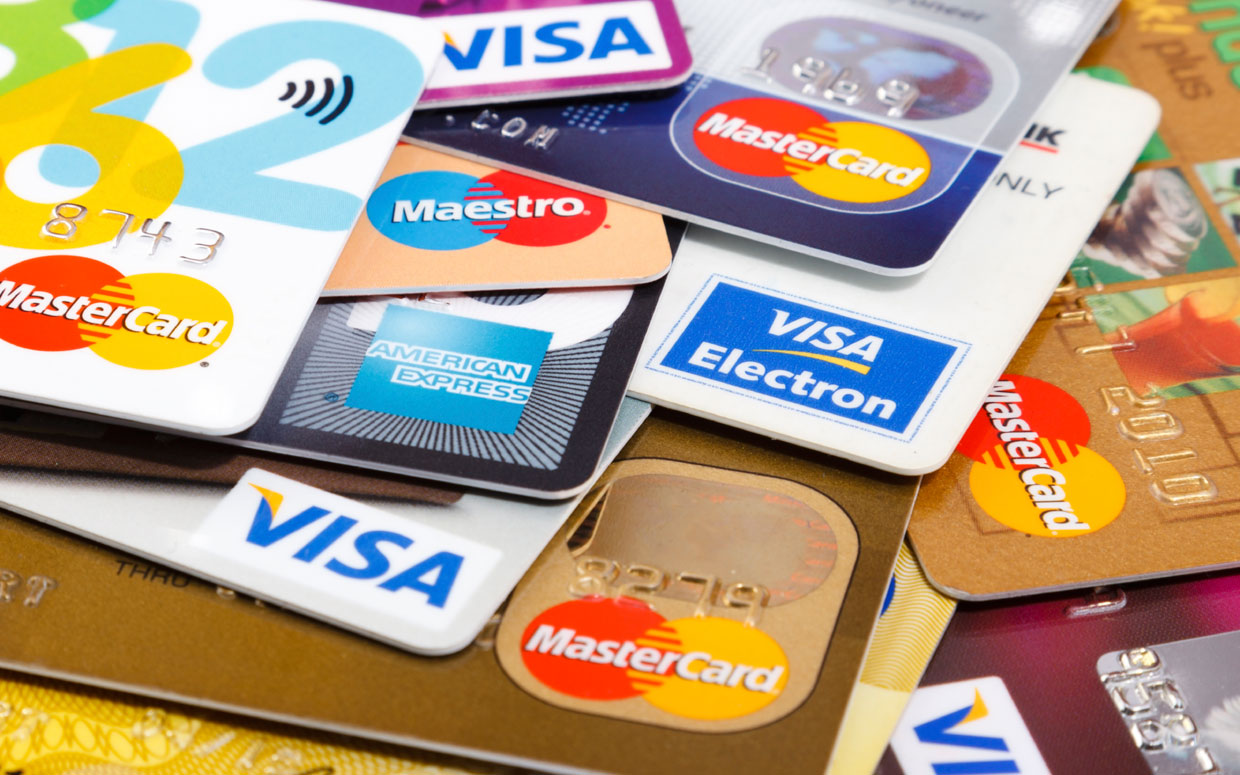 [Speaker Notes: Source: Winnie Yu  & Lisa Lancor, Southern Connecticut State University. Downloaded from engage-csedu.org.]
Where is your CC info stored?
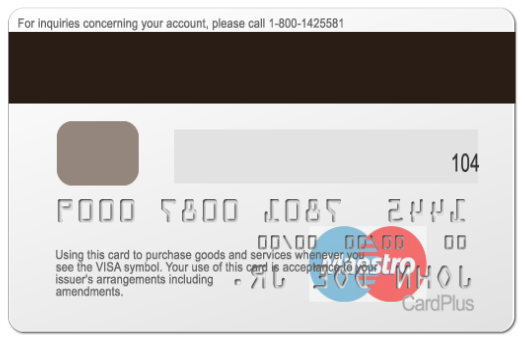 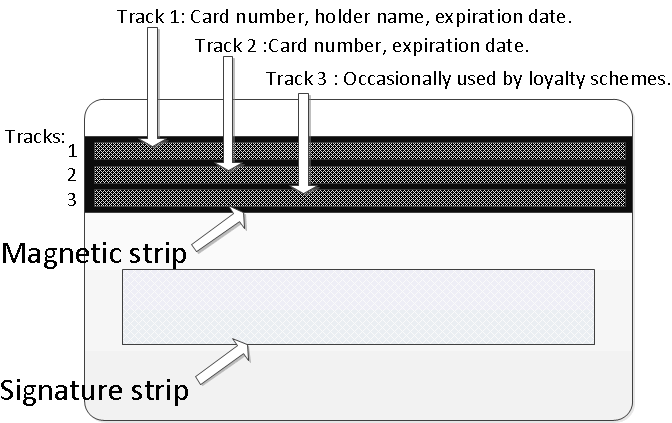 http://blogs.cisco.com/security/detecting-payment-card-data-breaches-today-to-avoid-becoming-tomorrows-headline
[Speaker Notes: Source: Winnie Yu  & Lisa Lancor, Southern Connecticut State University. Downloaded from engage-csedu.org.]
Background on CCs
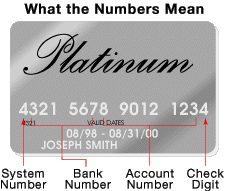 3 Tracks of data on magnetic strip (MagStrip)
Track one is 210 bits per inch (bpi), and holds 79 6-bit plus parity bit read-only characters.
Track two is 75 bpi, and holds 40 4-bit plus parity bit characters.
Track three is 210 bpi, and holds 107 4-bit plus parity bit characters.
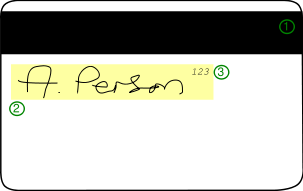 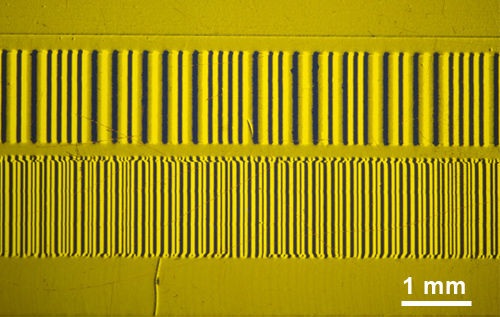 https://en.wikipedia.org/wiki/Magnetic_stripe_card
[Speaker Notes: Track one usually holds customer’s name:

Source: Winnie Yu  & Lisa Lancor, Southern Connecticut State University. Downloaded from engage-csedu.org.]
Background on CCs
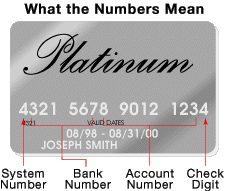 CC typically use only tracks 1&2
Track 3, not standardized, R/W track includes encrypted PIN, Country Code, Currency Units, Amount Authorized

Track 2 (developed by Banking industry)
Start sentinel - one char, usually ‘;’
Primary account number - up to 19 chars (CC#)
Separator - one character, usually ‘=‘
Expiration date or separator - 4 chars (YYMM)
Service Code – 3 chars, int’l?
Discretionary data – can be CVV (Card Verification Value), PIN Verification value, (upto 40 chars total)
End sentinel – 1 char, usually ‘?’
LRC – Longitudinal Redundancy Check, one char.
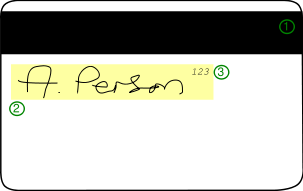 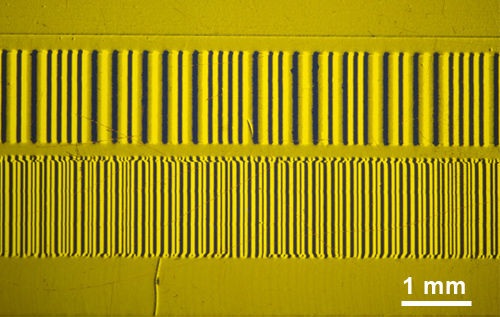 http://en.wikipedia.org/wiki/Magnetic_stripe_card
[Speaker Notes: Source: Winnie Yu  & Lisa Lancor, Southern Connecticut State University. Downloaded from engage-csedu.org.

Service code values common in financial cards:
First digit
1: International interchange OK
2: International interchange, use IC (chip) where feasible
5: National interchange only except under bilateral agreement
6: National interchange only except under bilateral agreement, use IC (chip) where feasible
7: No interchange except under bilateral agreement (closed loop)
9: Test
Second digit
0: Normal
2: Contact issuer via online means
4: Contact issuer via online means except under bilateral agreement
Third digit
0: No restrictions, PIN required
1: No restrictions
2: Goods and services only (no cash)
3: ATM only, PIN required
4: Cash only
5: Goods and services only (no cash), PIN required
6: No restrictions, use PIN where feasible
7: Goods and services only (no cash), use PIN where feasible]
How is the MagStripe Read?
Any reader capable of reading magstripes can access the data stored on the card’s magnetic stripe.

Typically, magstripe data is read by a Point of Sale (POS) device in a retail store.  

POS devices come in all shapes and sizes….
[Speaker Notes: Source: Winnie Yu  & Lisa Lancor, Southern Connecticut State University. Downloaded from engage-csedu.org.]
Point of Sale (POS) Devices
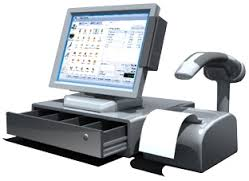 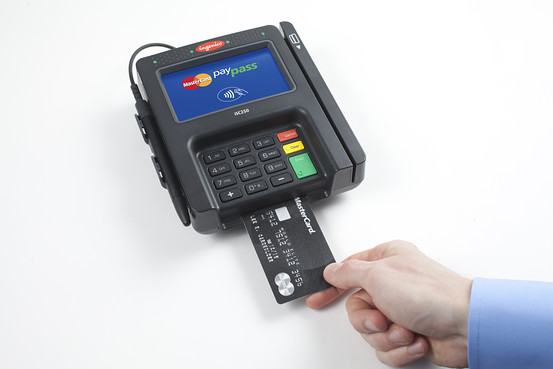 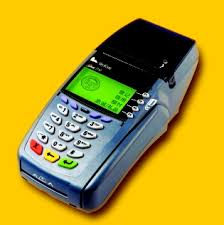 [Speaker Notes: Source: Winnie Yu  & Lisa Lancor, Southern Connecticut State University. Downloaded from engage-csedu.org.]
More Background on CCs
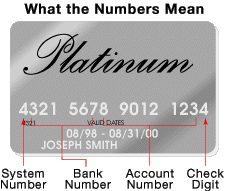 After card swiped at POS terminal, info sent to “acquirer” to check for credit authentication so merchant has a payment guarantee.
Acquirer checks validity
Merchant ID
Valid card number
Expiration date
Credit-card limit
Card usage
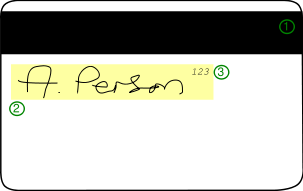 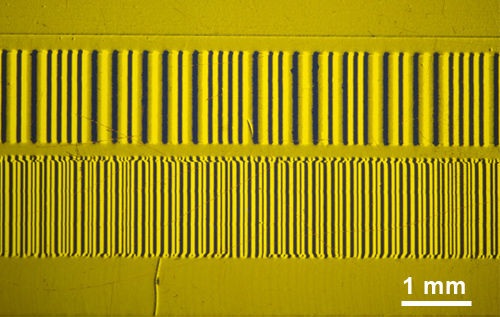 [Speaker Notes: Source: Winnie Yu  & Lisa Lancor, Southern Connecticut State University. Downloaded from engage-csedu.org.

We mention Chip & PIN technology and how it is coming and that the US is one of only 2 advanced countries that are not currently using the newer technology.  All companies will be required to process Chip & PIN card in]
Attacks Against Credit Cards
Skimmers
POS Devices
[Speaker Notes: Source: Winnie Yu  & Lisa Lancor, Southern Connecticut State University. Downloaded from engage-csedu.org.]
Skimmers
[Speaker Notes: Source: Winnie Yu  & Lisa Lancor, Southern Connecticut State University. Downloaded from engage-csedu.org.]
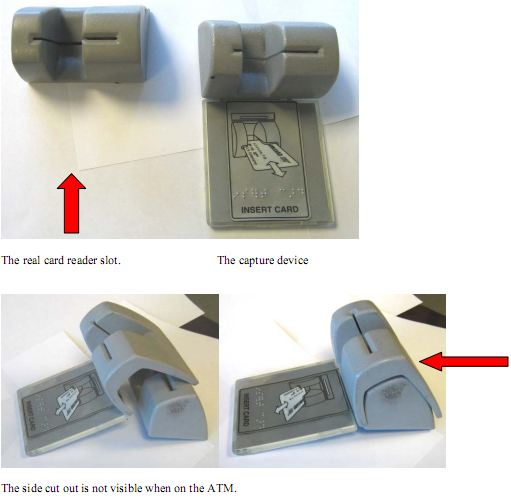 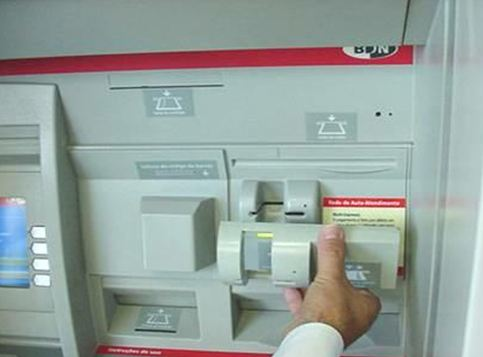 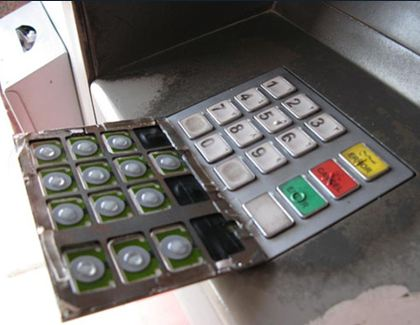 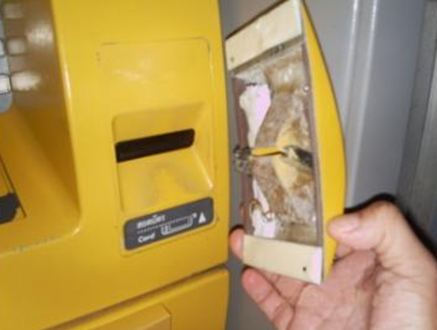 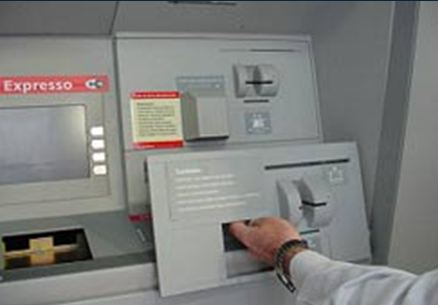 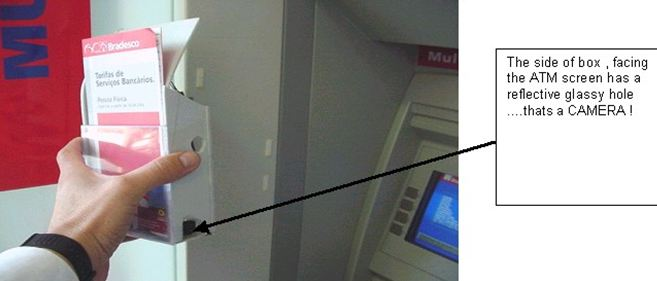 http://krebsonsecurity.com/2013/12/the-biggest-skimmers-of-all-fake-atms/
[Speaker Notes: Source: Winnie Yu  & Lisa Lancor, Southern Connecticut State University. Downloaded from engage-csedu.org.]
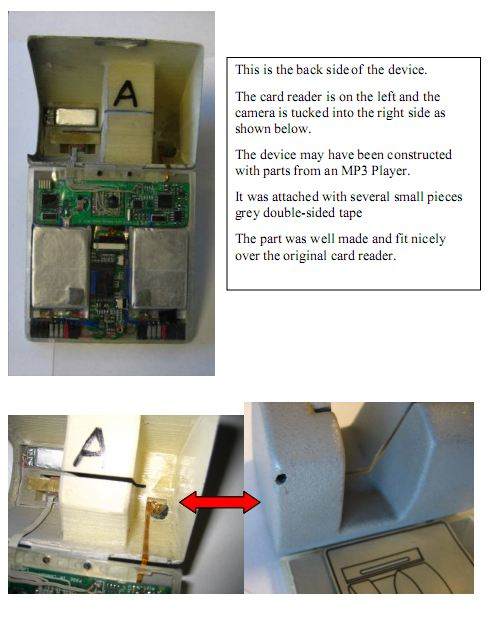 [Speaker Notes: Source: Winnie Yu  & Lisa Lancor, Southern Connecticut State University. Downloaded from engage-csedu.org.]
Security Breaches in the News
What organizations have you heard about that have been recently hacked?

What are some of the more famous hacks that you have heard about?
They don’t have to be recent…
[Speaker Notes: Source: Winnie Yu  & Lisa Lancor, Southern Connecticut State University. Downloaded from engage-csedu.org.]
Let’s check out known 2015 hacks
Check out IBM’s Interactive Breach Site:
http://www-03.ibm.com/security/xforce/xfisi/
This site allows you to filter by location, industry type, or attack type 
Let’s check out 
Gov’t – June 12th’s OPM breach
Retail (filter on US and Retail)
POS breaches:  Sept 1st, Sept 27th, Oct 23rd, Nov 13th, etc.
[Speaker Notes: Source: Winnie Yu  & Lisa Lancor, Southern Connecticut State University. Downloaded from engage-csedu.org.]
Target Breach
http://www.c-span.org/video/?317553-1/Cybercrime ; (2:47:44), Feb 4th 2014
[Speaker Notes: Source: Winnie Yu  & Lisa Lancor, Southern Connecticut State University. Downloaded from engage-csedu.org.

Let’s talk about a famous POS Breach that you have probably all heard about…..  The Target retail store breach in 2013…
Shown in Photo:
John Mulligan:  Executive VP and CFO of Target
Michael Kingston: Sr VP and CIO or Neiman Marcus
Delara Deakshshani : Lead advocate for privacy (Consumer Reports)]
PCI-DSS Regulations
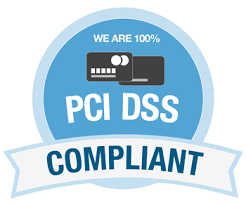 Stands for:  Payment Card Industry – Data Security Standards
Requires data at rest or being transmitted to be encrypted.  
Requires all access to the payment system to be authorized.
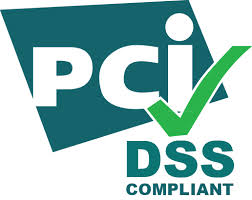 https://www.pcisecuritystandards.org/pci_security/
[Speaker Notes: Source: Winnie Yu  & Lisa Lancor, Southern Connecticut State University. Downloaded from engage-csedu.org.

Any vendor who processes credit cards must adhere to the PCI-DSS regulations.  
A discussion of Basic Encryption is important here and ties in directly with the CS1 programming project on the Caesar Cipher.
Target claimed that they DID adhere to all of the PCI-DSS regulations – especially these two important requirements….  So are they really at fault?]
PCI-DSS Regulations
Problem: 
In US, payment card data cannot be encrypted when it is being processed.  
Vulnerable point:
After swipe, data is in memory of the POS system for processing the payment.  
Most POSs are running Windows CE on old devices that are very vulnerable to POS malware. 
Do a Memory (RAM) Scrape …What’s that?
Windows CE – Windows Embedded Compact: https://en.wikipedia.org/wiki/Windows_Embedded
[Speaker Notes: Source: Winnie Yu  & Lisa Lancor, Southern Connecticut State University. Downloaded from engage-csedu.org.

Payment Card Industry – Data Security Standards Document]
Malware: RAM Scraper
Dump memory for the POS process
Process that has Track 2 data
Run a regular expression for Track 2 pattern
Store the extracted data locally;
Collect it later and send it out (usually encrypted)
https://www.youtube.com/watch?v=I2RrgqbjF9g&noredirect=1
[Speaker Notes: Source: Winnie Yu  & Lisa Lancor, Southern Connecticut State University. Downloaded from engage-csedu.org.]
40 Million Credit Cards stolen from Target
What do Hackers do with that information?
[Speaker Notes: Great source of information on this is Brian Krebs site (he is known to be the one who discovered that Target was breached even before they knew about it):

http://krebsonsecurity.com/2013/12/cards-stolen-in-target-breach-flood-underground-markets/]
CC info sold on the Dark Web
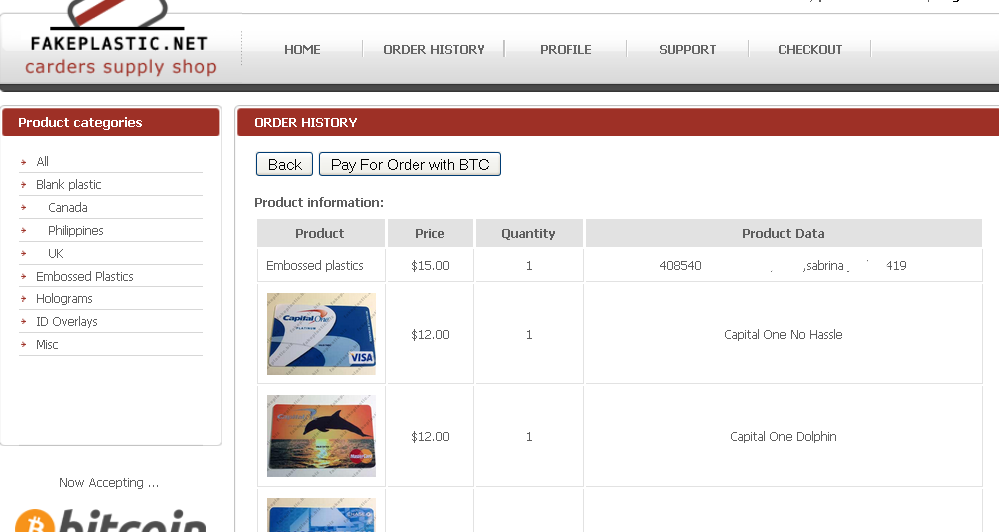 http://krebsonsecurity.com/
[Speaker Notes: Source: Winnie Yu  & Lisa Lancor, Southern Connecticut State University. Downloaded from engage-csedu.org.

Explain what the dark web is and what else is sold!!
This graphic shows the different types of credit cards you can order that contain stolen CC info.
BTC: are BitCoins (an anonymous digital currency).  We talk about the current market value of a BTC.]
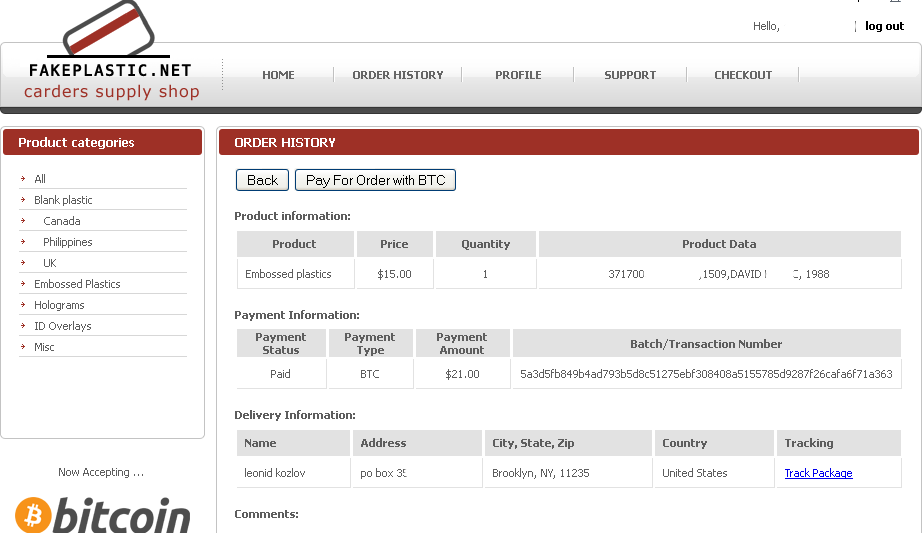 http://krebsonsecurity.com/
[Speaker Notes: Source: Winnie Yu  & Lisa Lancor, Southern Connecticut State University. Downloaded from engage-csedu.org.]
Card Shops (can order by Zip now)
http://krebsonsecurity.com/
[Speaker Notes: Source: Winnie Yu  & Lisa Lancor, Southern Connecticut State University. Downloaded from engage-csedu.org.]
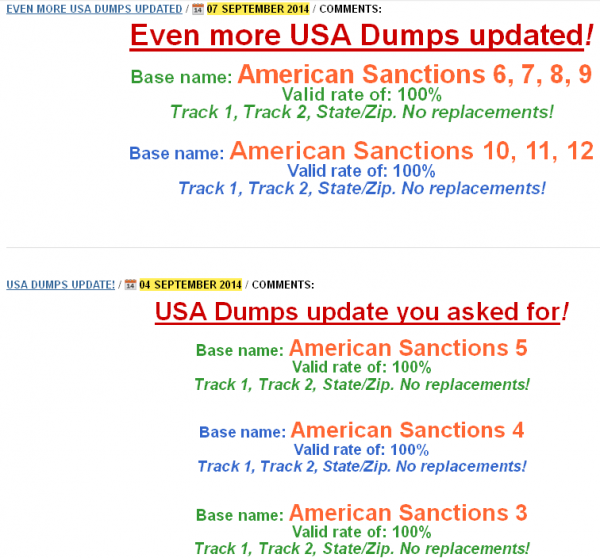 Card Shops
http://krebsonsecurity.com/
[Speaker Notes: Source: Winnie Yu  & Lisa Lancor, Southern Connecticut State University. Downloaded from engage-csedu.org.

Here we talk about how card dumps are advertised in the Card Ships of the Dark Web.  Clearly this was an attack against the Sanctions that the US was putting onto some foreign countries.]
Digital Forensics of Target Breach
Initial intrusion into Target’s systems 
Traced back to network credentials that were stolen from a third party vendor.
Third Party vendor:  Fazio Mechanical (HVAC)
refrigeration, heating and air conditioning subcontractor that has worked at a number of locations at Target and other top retailers.
Other Fazio Mechanical contracts:
Trader Joe’s, Whole Foods and BJ’s Wholesale Club
[Speaker Notes: Source: Winnie Yu  & Lisa Lancor, Southern Connecticut State University. Downloaded from engage-csedu.org.]
Why Give HVAC Company Network Access?
“Large retail operations typically have a team that routinely monitors energy consumption and temperatures in stores to save on costs (particularly at night) and to alert store managers if temperatures in the stores fluctuate outside of an acceptable range that could prevent customers from shopping at the store.” 

Vendors remote into the system in order to do maintenance (updates, patches, etc.) or to troubleshoot glitches and connectivity issues with the software
--KrebsOnSecurity
[Speaker Notes: Source: Winnie Yu  & Lisa Lancor, Southern Connecticut State University. Downloaded from engage-csedu.org.]
More on the Target Breach
Nov. 15 and Nov. 28, the attackers uploaded their card-stealing malicious software to a small number of cash registers within Target stores.  This allowed them to test that their point-of-sale malware was working as designed.

Two days later, they pushed their malware to a majority of Target’s point-of-sale devices, and were actively collecting card records from live customer transactions until Dec. 15, 2013.
[Speaker Notes: Source: Winnie Yu  & Lisa Lancor, Southern Connecticut State University. Downloaded from engage-csedu.org.]
How to get the information out?
The stolen  financial information was transmitted to several “drop” locations.
Drop locations:  compromised computers used to house stolen data and that could be safely accessed by the suspected
Target’s stolen data was stashed on hacked computer servers belonging to a business in Miami, while another drop server resided in Brazil from there perpetrators in Eastern Europe and Russia picked up the data.
[Speaker Notes: Source: Winnie Yu  & Lisa Lancor, Southern Connecticut State University. Downloaded from engage-csedu.org.]
Is Target Liable?
They claimed they followed all PCI-DSS standards.
Current PCI standard says:
Organizations are not required to maintain separate networks for payment and non-payment operations.
 It does require merchants to incorporate two-factor authentication for remote network access originating from outside the network by personnel and all third parties — including vendor access for support or maintenance (see section 8.3).
[Speaker Notes: Source: Winnie Yu  & Lisa Lancor, Southern Connecticut State University. Downloaded from engage-csedu.org.


Here we talk about 2-factor Authentcation.
And if Target is liable]
Target’s Latest Update
Target and PCI Auditor Trustwave  have been sued by Banks to recover the cost of reissuing cards and lost funds.

Dec 2014: A U.S. judge allowed consumers to sue Target, rejecting Target's argument that the consumers lacked standing to sue because they could not establish any injury.

March 18th 2015: Target agreed to pay $10 million in a proposed settlement of a class-action lawsuit its data breach that consumers say compromised their personal financial info
https://targetbreachsettlement.com/
[Speaker Notes: Source: Winnie Yu  & Lisa Lancor, Southern Connecticut State University. Downloaded from engage-csedu.org.]
CSC 152 (CS 1) StudentsYour next steps…
We have looked at credit card technology and talked about the importance of encrypting data.
Your assignment focuses on one of the oldest encryption techniques called the Caesar Cipher (from the 1st Century BC)
The Caesar cipher is a substitution cipher where each letter in the plaintext is replaced by a letter some fixed number of positions down the alphabet 
This cipher is NOT SECURE!!  Not at all
[Speaker Notes: Source: Winnie Yu  & Lisa Lancor, Southern Connecticut State University. Downloaded from engage-csedu.org.]
CSC 153 (CS 2) Students – Part 1Your next steps…
We have looked at credit card technology and talked about how data is stored on a credit card.
The first assignment looks at the Luhn Algorithm which is a widely used technique that provides a checksum that can validate a credit card number (as well as other ID numbers, e.g. IMEI mobile device numbers)
https://en.wikipedia.org/wiki/Luhn_algorithm
[Speaker Notes: Source: Winnie Yu  & Lisa Lancor, Southern Connecticut State University. Downloaded from engage-csedu.org.]
CSC 153 (CS 2) Students – Part 2Your next steps…
The second assignment looks to build on the Luhn Algorithm assignment that you previously completed and allows you to build a program that will input a list of credit card info and their associated transactions and then output reports related to transaction validity and a set of summarized bills for valid transactions.
https://en.wikipedia.org/wiki/Luhn_algorithm
[Speaker Notes: Source: Winnie Yu  & Lisa Lancor, Southern Connecticut State University. Downloaded from engage-csedu.org.]